আজকের ক্লাশে তোমাদের স্বাগতম
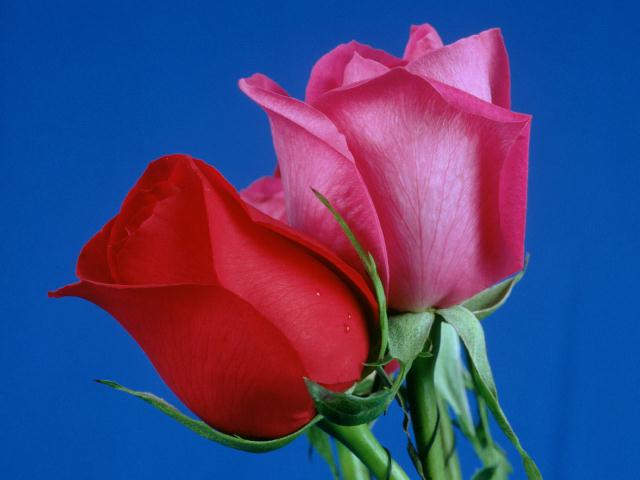 পরিচিতি
অষ্টম শ্রণি
বিষয়ঃ বাংলা ১ম, 
গদ্যঃ অতিথির স্মৃতি 
সময়ঃ ৪৫ মিনিট।
মোঃ মনির হোসেন
সহকারী –শিক্ষক 
ঘাটলাবাগ কেশুরবাগ দাখিল মাদ্রাসা
চাটখিল –নোয়াখাললী
মোবাইলঃ-01816247060
E-mail :-monir247060@gmail.com
ছবিগুলো দেখে আমরা কী বুঝতে পারছি ?
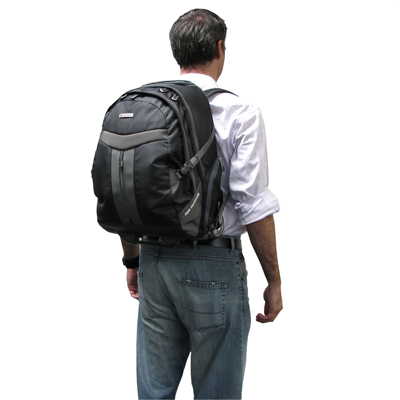 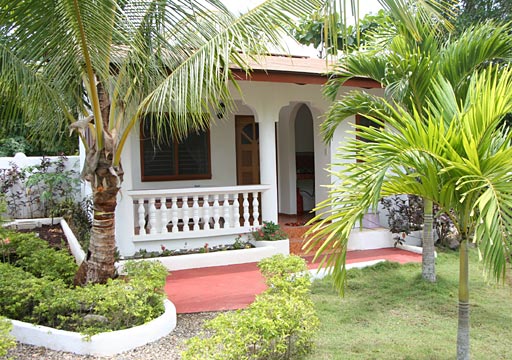 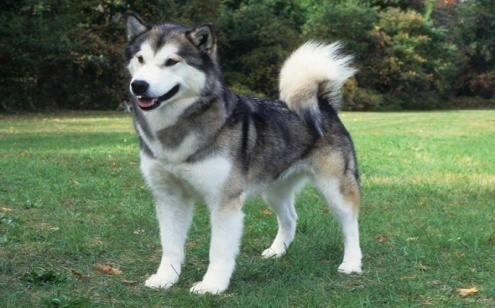 ছবিতে আমরা কী দেখছি ?
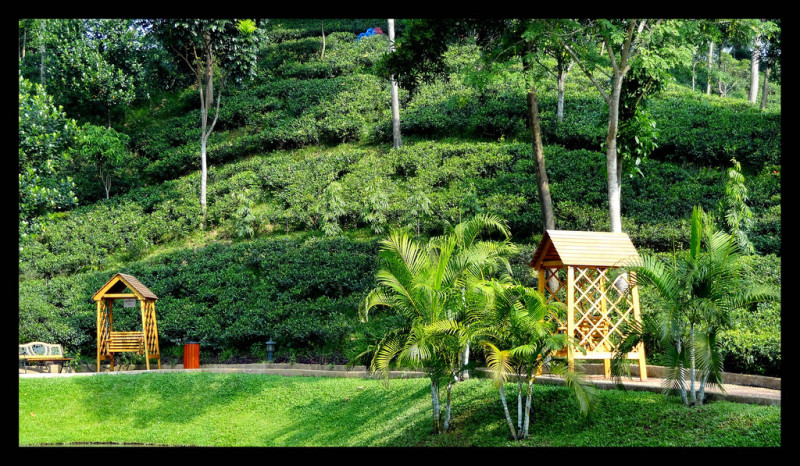 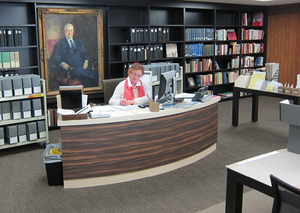 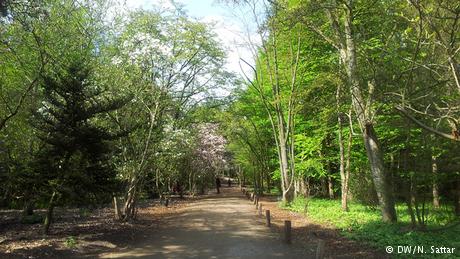 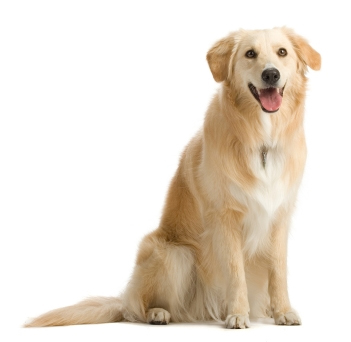 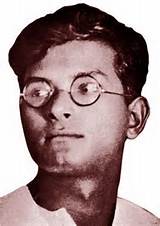 পাঠ শিরোনাম
শরৎচন্দ্র চট্টোপাধ্যায়
অতিথির স্মৃতি
শিখনফল
এ পাঠ শেষে শিক্ষার্থীরা...
কবির সংক্ষিপ্ত পরিচয়  উল্লেখ করতে পারবে।
নতুন শব্দগুলো বাক্যে প্রয়োগ করতে পারবে।
অতিথির স্মৃতি প্রবন্ধটির মূল ভাব বলতে পারবে।
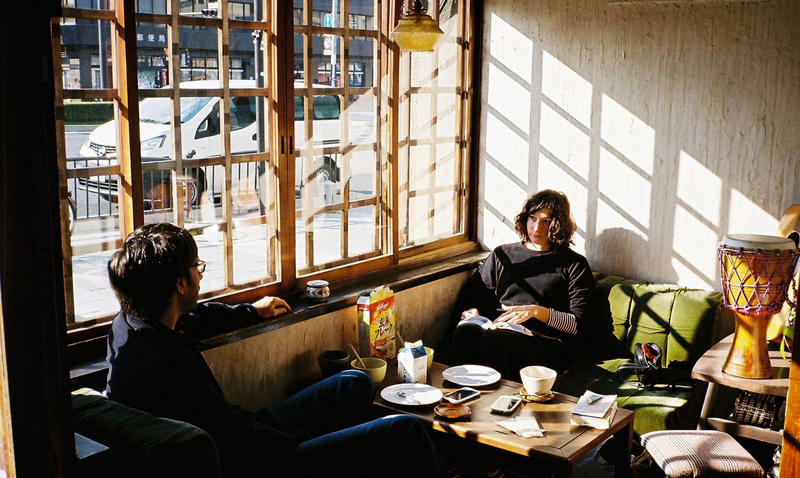 ডাইনিং রুম
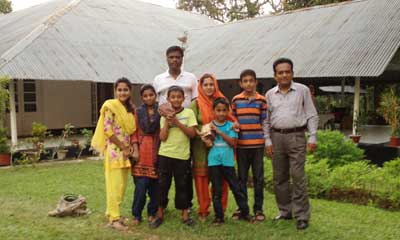 মালি পরিবারের সদস্য
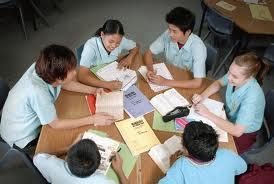 দলীয় কাজঃ-
অতিথির স্মৃতি গল্পের লেখক পরিচিতি লিখ?
 লেখক দেওঘরে গিয়ে ছিল কেন? ব্যাখ্যা কর।
জোড়ায় কাজঃ--
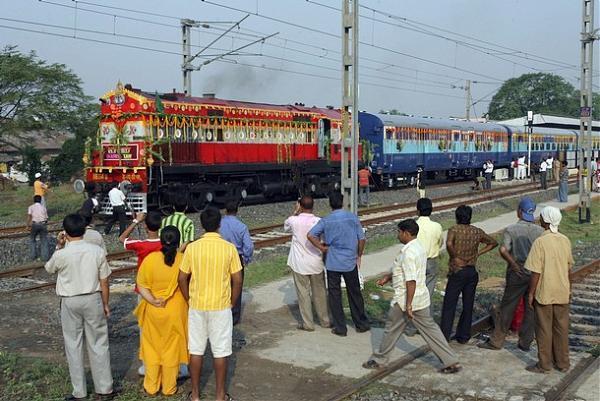 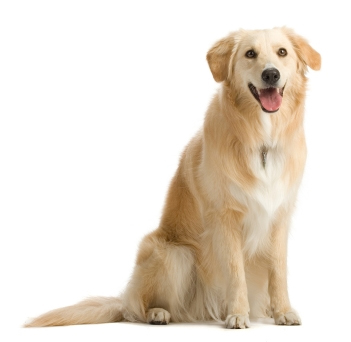 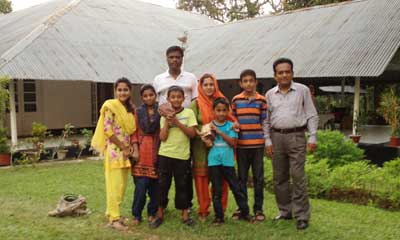 অতিথি
রেলওয়ে স্টেশন
মালি ও তার পরিবারের সদস্য
উপরের ছবিগুলোর সাথে অতিথির স্মৃতি গল্পের কোন অংশের মিল খুঁজে পাওয়া যায়,তার বর্ননা উপস্থাপন কর?
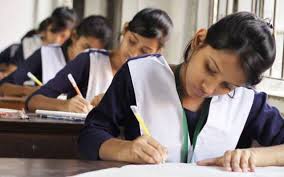 মূল্যায়ণ
প্রাচীরের ধারে ঘেষা গাছটির নাম কী?
বড়দিদি কী এবং কার লেখা ?
পাখি চালান দেয়া কাদের ব্যবসা?
বাড়তি খাবারের অংশীদার ছিল কার? 
সবচেয়ে ভোরে ওঠে কোন পাখি?
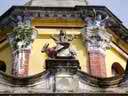 বাড়ির কাজঃ-
তোমার প্রিয় কোনো পশু বা পাখির কোন কোন আচরন তোমার কাছে মানুষের আচরণের মতো মনে হয়, তার একটি বর্ণনা দাও ?
সবাইকে ধন্যবাদ
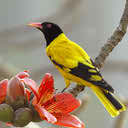